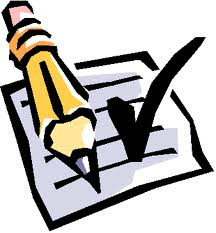 Language ArtsConnecticut Mastery Test
By Grace Romano
Testing Times Reading Comprehension
5th and 6th Grade
7 passages
31 responses
 3 reading contexts 
 Completed in two
     45 minute sessions
7th and 8th Grade
7 passages
30 responses
3 reading contexts
Completed in two
    45 minute sessions
Context for Reading
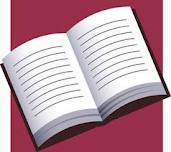 Reading for Literary Experience
 Reading for Information
 Reading to perform a Task
               (5-8th Only)
Testing Times Editing and Revising
5th and 6th Grade
4 passages
60 minutes
Editing: 18 mc
Revising: 18 mc
total =36
60 minutes divided by 36mc = 1.67
7th and 8th Grade
 4 passages 
60 minutes
Editing: 20 mc
Revising: 20 mc
total = 40 mc
60 minutes divided by 40mc= 1.50
15 minutes per passage
                Each question is asking different skill
             Students are to complete the entire test
Testing Times
Direct Assessment of Writing
5th -8th
1 writing prompt
45 minutes
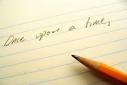 Testing Times DRP
5th and 6th Grade
 7 passages
49 responses
45 minutes
7th and 8th Grade
7 passages
49 responses
45 minutes
45 minutes divided by 49 responses = .92 of a minute per responses
Roughly 6.4 minutes per  passage
DRP passages become progressively    
   more difficult

Students are to complete the entire 
   test
Readability Guidelines for Grades 5 -8
Both reading comprehension and DRP


    Grade 5   passages will range between 5.5 and 6.5
    Grade 6   passages will range between 6.5 and 7.5
    Grade 7   passages will range between 7.5 and 8.5
    Grade 8   passages will range between 8.5 and 9.5
Skim Strategy
Called 1 minute skim technique.
Skimming is a skill that is taught.
Technique used to get a quick “gist” of a passage.
Skimming is not to necessarily comprehend all that is being read, but rather to familiarize yourself with the passage as quickly as possible.
Skimming allows your subconscious the chance to absorb the main ideas of a text.
The combination of skimming first and reading second allows you greater comprehension of what you are reading.
Gets students in a zone of what the passage is about.
This is a better use of time for the time limit.
Skimming is not intended to replace actual reading. Its intention is to familiarize yourself with the test
One Minute Skim Strategy
One minute skim strategy for DRP
Skim the passages quickly. Then, go back to read and fill in answers.

How to use the one minute skim strategy in your classroom…

Start with a lower grade passage to build confidence.
Have students skim passages or pieces of writing and have a quick discussion.  What did you get out of the passage during the skim?
Could practice this with small groups.
Could use actual DRP handouts.   Delete the answer choices and have the students skim the passage followed by a discussion on what they got out of the passage. Then read and discuss the answer choices they generated to fill the blank.
 To teach the skim technique: Model and follow with guided practice then independent practice.
At this point, go for depth and focus on key instructional strategies…
Inferring
Main Idea 
Summarizing
How Does Summarizing Promote CMT Success?
Summarizing is putting together important information while reading and disregarding irrelevant information.

To summarize students must be able to…
Identify important ideas and information in order to put together larger ideas. (both long and short texts)
Organize important information in summary form. 
Construct summaries that are concise and reflect the important ideas and information in the text.
How Does Main idea and Detail Promote CMT Success?
Understand the text 
Comprehend the overall “big” idea 
Identify the “big idea”
Put the “big idea” in their own words
Identify details to support the main idea.
How Does Inferring Promote CMT Success?
Inferring = Going beyond the literal meaning of the text to think about what is not stated but implied.
Student friendly: Prior knowledge (what you already know)  adding it to what you read and coming up with a conclusion.
Identify significant events and tell how they are 
   related.
Infer the big ideas or themes. 
Infer causes of problems or of outcomes in fiction 
  and nonfiction.
So much more but limited it to the most       
    general for CMT purposes.
http://www.csde.state.ct.us/public/cedar/assessment/cmt/cmt_gen4_resources.htm
Performance level descriptors for reading by grade
Levels of understanding that correlates to the vertical scale score 
Understanding the standard and MAS DRP scores.